Синтез-генератор нейтронов и активация полупроводниковых материалов

ОФН РАН 2024
Раденко В.В., Долгополов М.В., Чипура А.С.,
с Раденко А.В., Свирков В.Б., Сомов А.И.
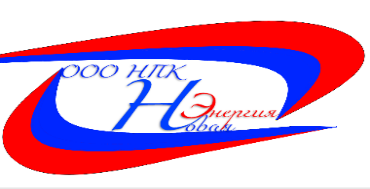 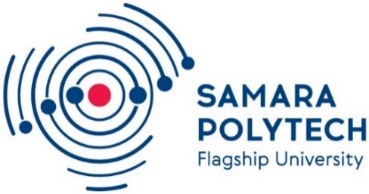 TP A&ST LLC., Samara, Russia
Содержание
Задел, опыт. Электронно-управляемый плазменный электрический генератор

Схема плазменного нейтронного генератора на плазменной мишени

Перспективы. Активация при инжекции нейтронов

Перспективы. Эксперименты на установке с плазменным электрогенератором
Введение
[1] В.Л. Аксенов. Импульсные реакторы для нейтронных исследований. Физика элементарных частиц и атомного ядра. 1995, том 26, вып. 6, с. 1449.
[2] В.Л. Аксенов, А.М. Балагуров.  Времяпролетная нейтронная дифрактометрия. УФН, т.166, № 9, с. 955 (1996)
[3] С.В. Артемов, А.Г. Бажажин, О.Ш. Жураев, А.А. Караходжаев. Ядерно-физические методики анализа на базе нейтронного генератора НГ-150 в Лаборатории Ядерных Реакций Института Ядерной Физики Академии Наук Республики Узбекистан (г. Ташкент) 
[4] A. Moeslang, U. Fischer, V. Heinzel and et al., Recent Advances at the International Fusion Materials Irradiation Facility
[5] The Oak Ridge Electron Linear Accelerator Pulsed Neutron Source Spallation Neutron Source
[6] M. Giovannozzi, R. Cappi, G. Metral. The Proton Beams for the Time-of-Flight at the CERN-PS. Proc. of  EPAC 2000
[7] J. Geuther, Y. Danon, F. Saglime. Nuclear Reactions Induced by a Pyroelectric Accelerator. Phys. Rev. Lett. 96, 054803 (2006)
[8] Раденко А.В., Раденко В.В., Долгополов М.В. Modelling of magnetodynamic plasma flows // III International Scientific Conference Матеrial Science „Nonequilibrium Phase Transformations”. — 2017. — Вып. 1(1). — С. 107-108
[9] Chipura A.S., Dolgopolov M.V., Radenko V.V., etc. Electronically Controlled Plasma Power Devices for Sustainable and Environmentally Friendly Electric Energy Technologies // Advances in Engineering Research 2022. – Issue 210. – P. 197-205
[10] Khripunov V.I., Kurbatov D.K., Subbotin M.L. Source terms and carbon-14 production rates in power fusion reactors. Questions of atomic science and technology. Series. Thermonuclear Fusion. 2007. no. 2. p. 10-17.
В данной области работают ведущие научные группы:
Объединенный институт ядерных исследований, г. Дубна;
ВНИИА им. Н.Л. Духова, г. Москва;
The New Sorgentina Fusion Source (NSFS), г. Рим;
Учебно-демонстрационный токамак МИФИ, г. Москва;
НИЦ <<Курчатовский Институт>>, г. Москва;
ПИЯФ им. Б.П. Константинова, г. Гатчина;
ИЯФ, г. Ташкент;
MIT, г. Кеймбридж.
Данные по некоторым направлениям исследований известных установок ловушек типа FRC с обращенной магнитной конфигурацией
Нейтронный генератор НГ-150
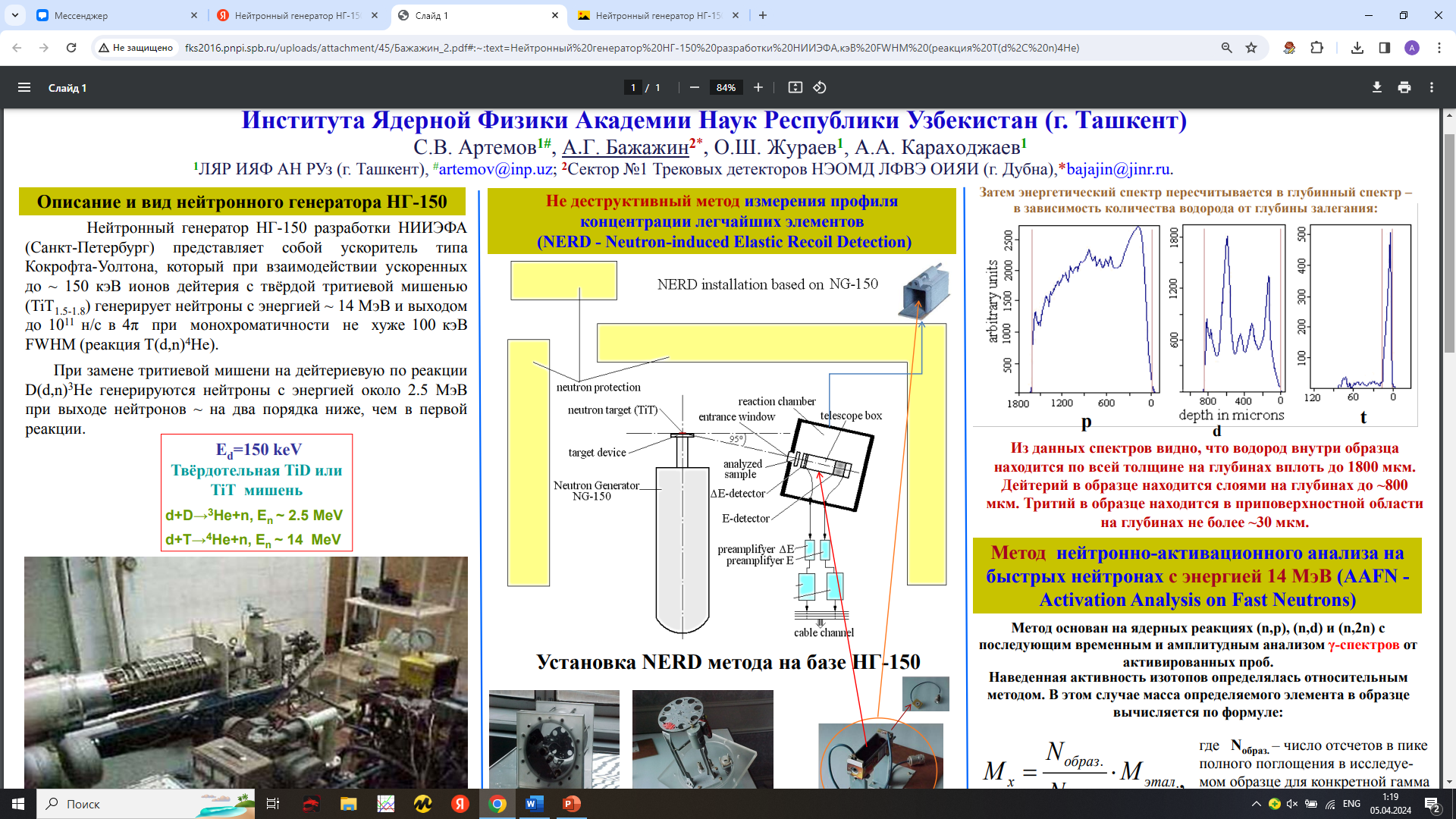 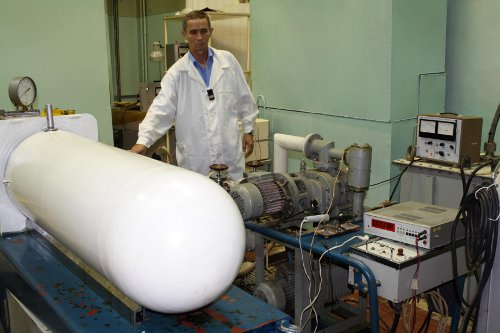 [1]
Нейтронный генератор НГ-150 (Лаборатории Ядерных Реакций Института Ядерной Физики Академии Наук Республики Узбекистан, г. Ташкент)
Нейтронный генератор НГ-150 предназначен для выполнения широкого диапазона научных исследований в области ядерной и радиационной физики, а также элементного анализа. Он оснащен следующим экспериментальными методиками:

Уникальная методика NERD и соответствующая установка используются для “онлайн”-определения содержания и профилей концентрации изотопов водорода и гелия в приповерхностных слоях образцов различного типа.
Установка для активационного анализа на быстрых нейтронах, с HP Ge - детектором и двухплечевым сцинтилляционным спектрометром, используется для активационного анализа легких, в том числе короткоживущих радионуклидов.
ΔE-E – методика с Si-детекторами в вакуумной камере, используется для измерений сечения реакций, вызванных быстрыми нейтронами.
Часть 1. Предлагаемый вариант нейтронного генератора
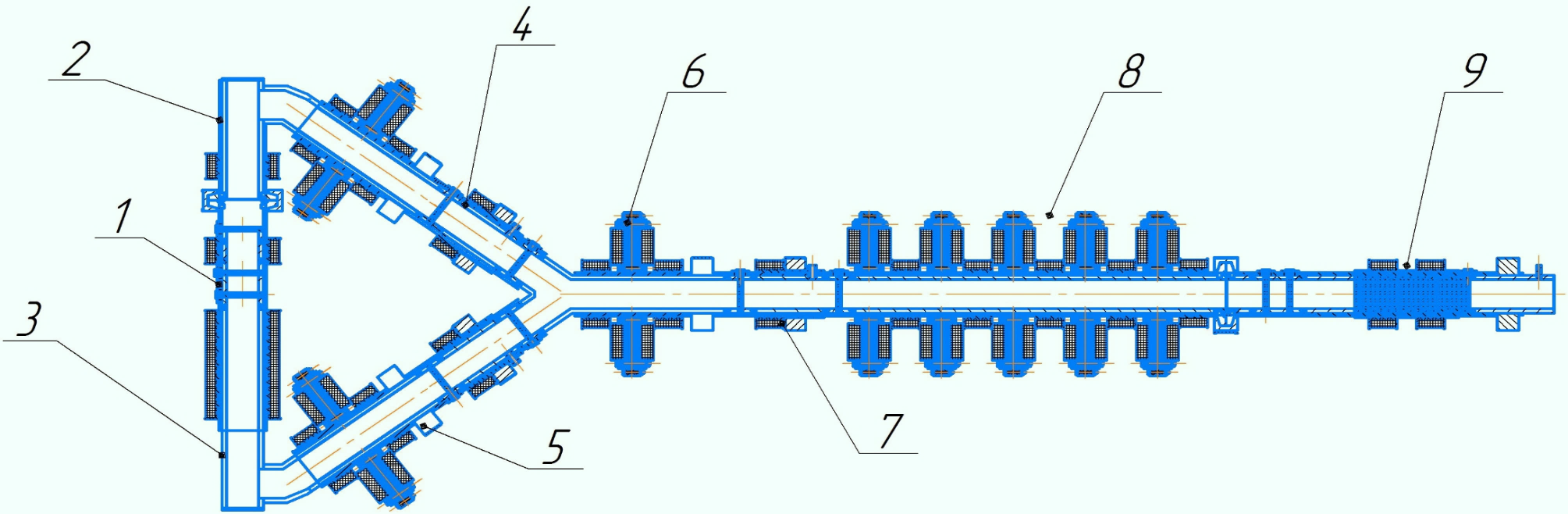 Газовый накопитель дейтерия и трития
Источник ионов дейтерия
Источник ионов трития
Ускорительная камера ионов дейтерия
Ускорительная камера ионов трития
Накопитель магнитооптический ионов сдвоенный 
Нейтрализатор источник потока плазмы дейтерия и трития
Камера синтеза дейтерия и трития в плазменных потоках
Нейтронный излучатель
Плазмодинамическая магнитооптическая камера используется для формирования сжатого потока плазмы. В камеру вводятся последовательно потоки тритиевой и дейтериевой плазмы. Далее располагается магнитооптическая камера синтеза для формирования запертой в магнитной ловушке тритиевой плазмы с формированием мишени и последующей бомбардировкой дейтериевой плазмой. Для вывода отработанной мишени и гелия установлен магнитооптический управляемый сепаратор для вывода отработанной мишени гелия. Вывод пучка нейтронов на мишень осуществляется через нейтронный излучатель как в импульсном, так и в непрерывном режиме. Значение интенсивности формируемого пучка может изменяться от 1010 до 1016 нейтронов в секунду и выше.
Патент RU 2 757 666 C1, Patent WO 2022/186717 A1 (Устройство генератора)
Comp. Nanotechnology 2023 (Синтез)
Часть 2 – задел.
Схема установки
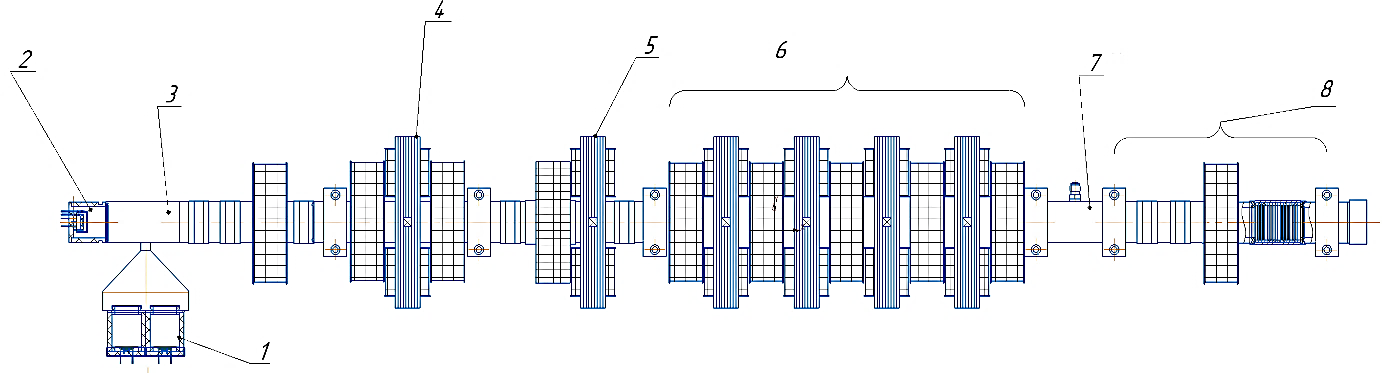 1 – картридж гидрида лития; 
2 – электронная пушка; 
3 – нагревательная камера; 
4 – ионизатор, тактная камера синтеза; 
5 – магнитооптическая секция аккумулятора, разгонная секция; 
6 – магнитооптические квадрупольные линзы; 
7 – вакуумное сечение; 
8 – триод высокочастотного дрейфа – ионно-эмиссионный квантовый преобразователь энергии (КЭП, QEC).
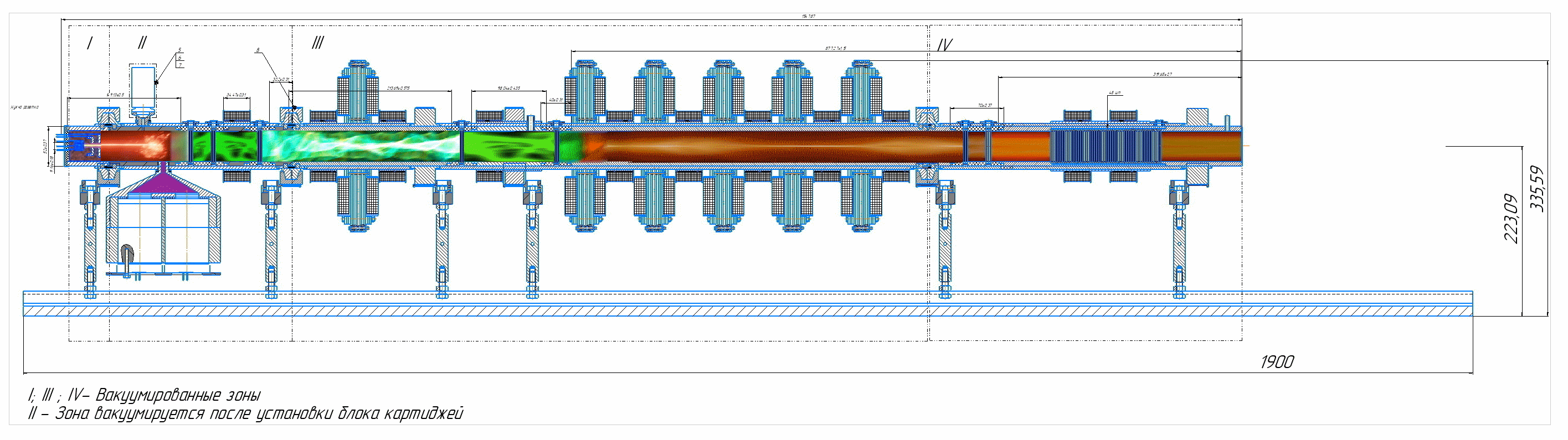 Движение плазмы от первой до второй квадрупольной линзы происходит дискретными потоками
Поскольку имеется множество дискретных потоков и изменение параметров будет прерывным, мы проиндексируем токи j и напряженности поля E.
_
_
Применим теперь введенный выше метод дискретизации, задавая систему уравнений
для каждого потока:
_
_
_
_
_
_
_
_
_
_
_
_
_
_
_
13
Распределение токов в камере синтеза
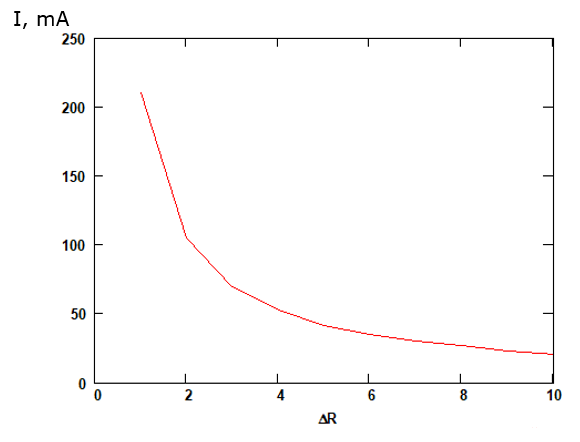 Изменяя параметры магнитной линзы, можно менять параметры токов внутри камеры синтеза, которые как раз и влияют на распределение частиц в пространстве, что влечет более структурированную мишень для более точной дальнейшей бомбардировки её другими потоками.
Формула распределения плотности тока имеет вид:
См
Распределение токов внутри камеры синтеза в нашем случае:
, где R  -  радиус ширины камеры,
- радиальное смещение,
= 20 мА
- начальное значение сила тока.
14
Метод получения управляемых дискретных потоков заряженных частиц

Совокупность методов задания законов изменения параметров заряженных частиц: энергии E, тока частиц I, концентрации n, периода следования Tsl определяет получение электронно-управляемых потоков заряженных частиц. 

В основе метода лежит формирования линейного потока Pi из источника ионов со средним значением ионного тока I0.
 
Разбиение линейного потока Pi с начальным током I0  на потоки I01, I02, … , I0n, с периодом следования  (T01…T0n ) – называется токовой дискретизацией, 
т.е. имеет место (I01,T01) (I02,T02) ... (I0n,T0n).

DnI - токовый дискрет. 

Зададим для движения дискрета D1 функцию F1(x,y,z,t), описывающую его движение во времени t таким образом, что имеет место функциональной дискретизацией [F1(x,y,z,t) … Fn(x,y,z,t)]. DnF – функциональный дискрет. Совокупность данных методов называется методикой уплотнения потока заряженных частиц и получения первичного электронно-управляемого потока – получения дискретных потоков Dn из линейного потока Pi.
12
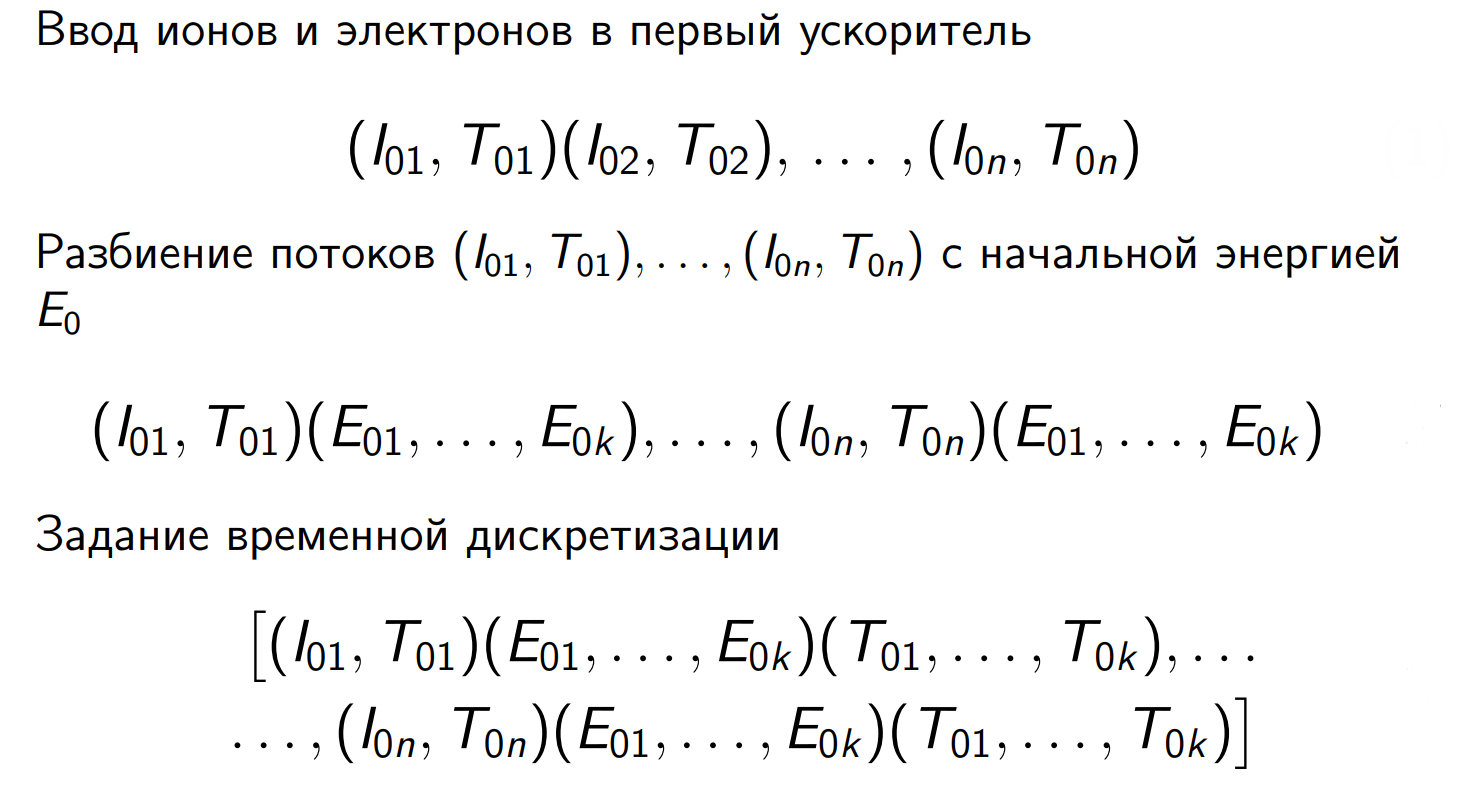 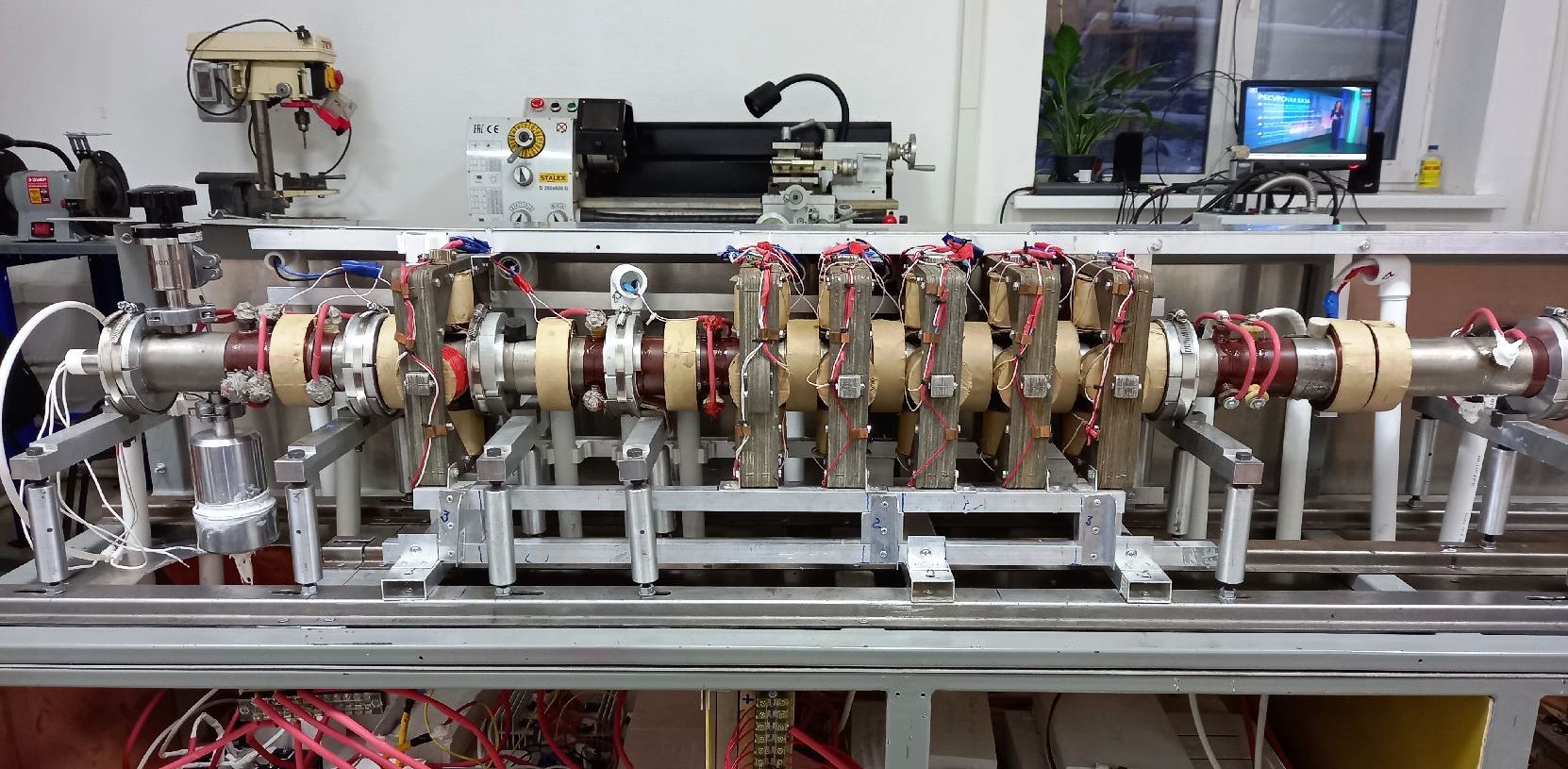 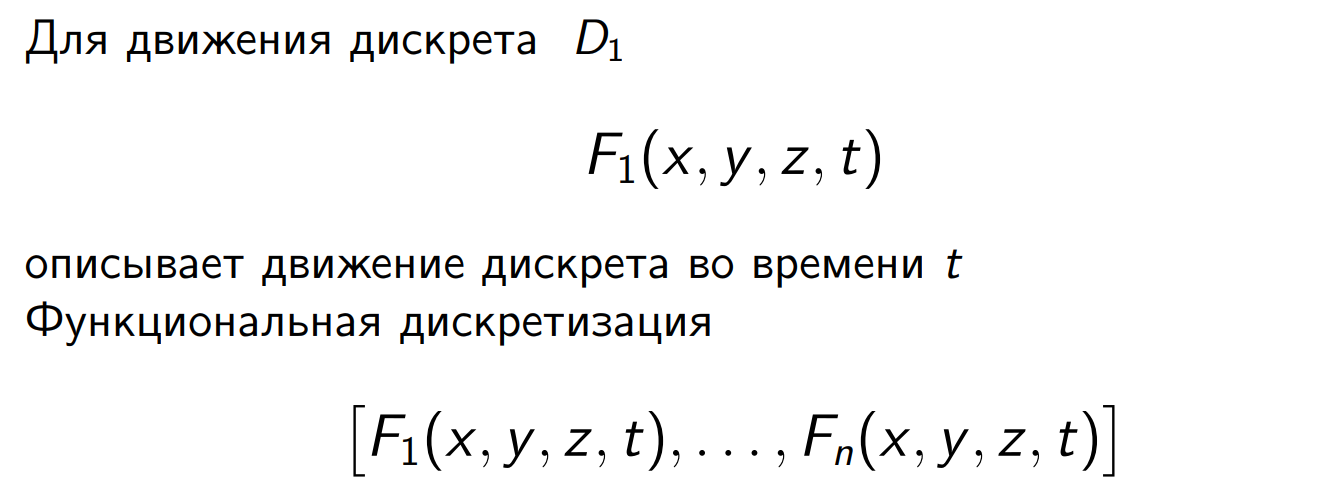 Раденко А.В., Раденко В.В., Долгополов М.В. Modelling of magnetodynamic plasma flows //
III INTERNATIONAL SCIENTIFIC CONFERENCE МАТЕRIAL SCIENCE „NONEQUILIBRIUM
PHASE TRANSFORMATIONS”. — 2017. — Вып. 1(1). — С. 107-108
Chipura A.S., Dolgopolov M.V., Radenko V.V., etc. Electronically Controlled Plasma Power
Devices for Sustainable and Environmentally Friendly Electric Energy Technologies // Advances
in Engineering Research 2022. – Issue 210. – P. 197-205
Часть 3. Основные узлы и энергетические параметры синтез генератора
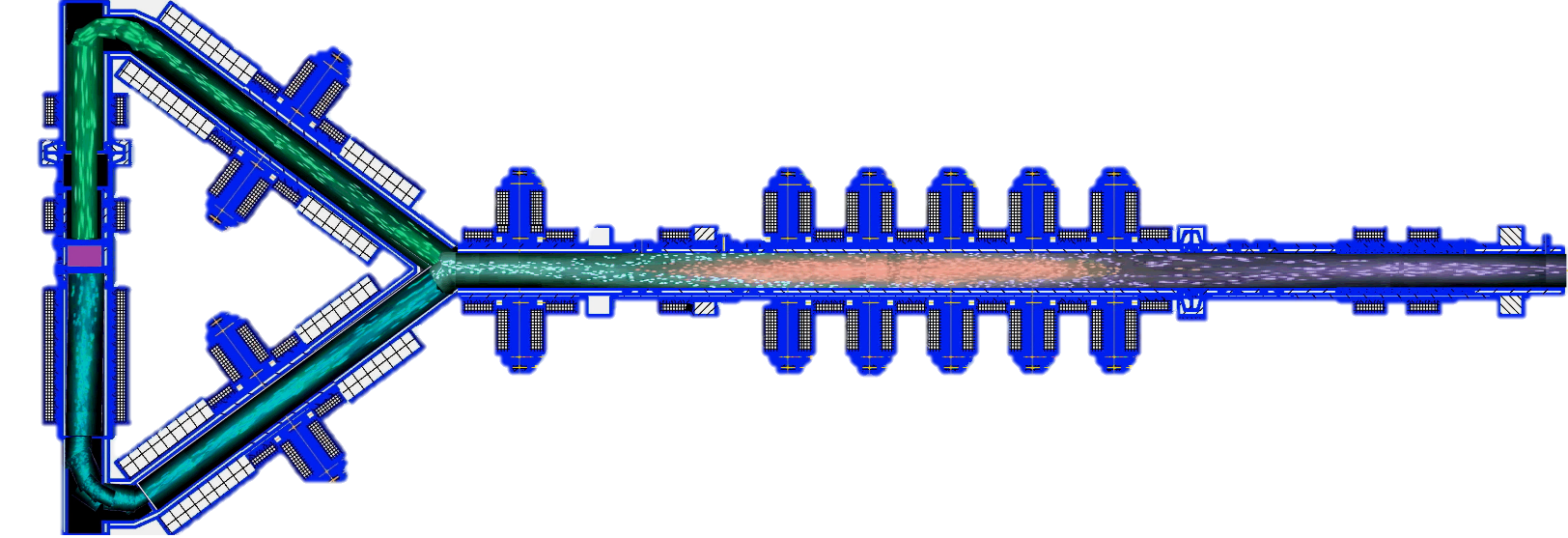 4
Конструкционные элементы нейтронного генератора

Источник дейтерия с газообразным дейтерием с электромагнитным клапаном впуска нормированных порций дейтерия, ионизатора дейтерия на ионную и электронную компоненты и ускорительной секции электронов и дейтронов,
Источник трития с газообразным тритием с электромагнитным клапаном впуска нормированных порций трития, ионизатора трития на ионную и электронную компоненты и ускорительной секции электронов и атомов трития,
Блок нейтрализатора ионов дейтерия путем смешивания ускоренных ионов и электронов,
Блок нейтрализатора ионов трития путем смешивания ускоренных ионов и электронов,
Накопитель-формирователь дейтериевой плазмы,
Накопитель-формирователь тритиевой плазмы, 
Плазмодинамическая магнитооптическая камера,
Магнитооптическая  камера синтеза,
Магнитооптический сепаратор, управляемый для вывода отработанной мишени и гелия,
Нейтронный излучатель,
Блок питания и управления нейтронным генератором,
Кожух и система защиты.
5
Малогабаритность и возможные области применения генератора
Малогабаритность генератора позволяет использовать его как стационарный или мобильный источник нейтронов для различного применения. Также возможно создание нейтронных генераторов узкой направленности нейтронного пучка и его экранированности плазменным потоком. 

    Большой интерес данный генератор может представлять для производства различных радиоизотопов в промышленных масштабах и стоимости радиоизотопов на несколько порядков ниже чем на атомных реакторах. Радионуклиды медицинского и общепромышленного назначения, например:
6
Зависимость полного сечения реакции, от энергии дейтронов Ed, МэВ
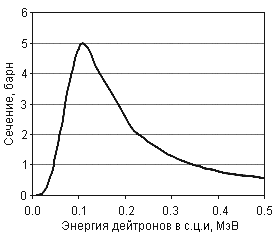 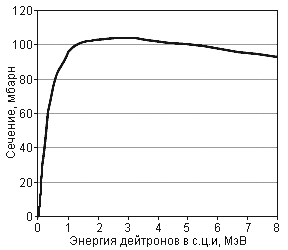 рис. 1
рис. 2
10
Часть 4.
Эффективные сечения и ожидаемые скорости реакций образования C-14
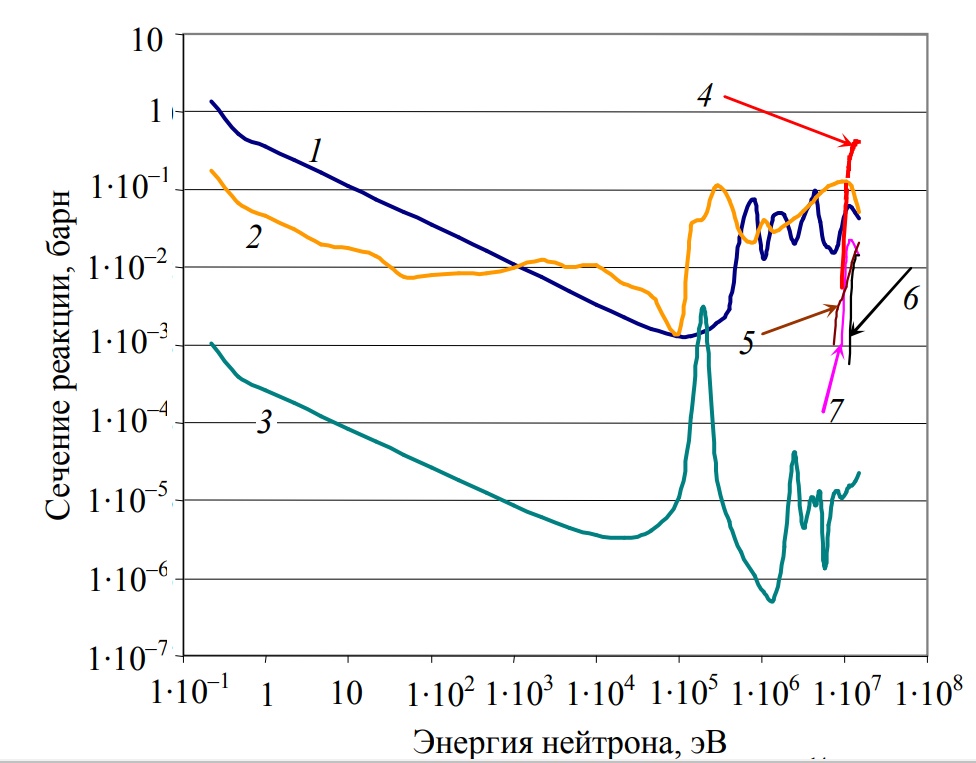 Также к образованию радиационных дефектов и к возникновению радионуклидов приводит нейтронное облучение [10]. Таким образом создается бета-спектр излучения электронов внутри полупроводникового материала. Основные реакции образования, например, радионуклида C-14обладают довольно значительными сечениями взаимодействия с тепловыми нейтронами – 1,8, 0,22 и 0,0013 барн [10]. Для более глубокого исследования процессов образования радиоуглерода-14 (C-14) с азота-13 (N-13) легированных кремниевых материалах требуется проанализировать гамма- и бета-спектры образца с повышенным содержанием N-13 и решить определенные теоретические и практические задачи, приведенные далее. Провести изучение других образцов с предполагаемым наличием нанесенного 14C для его обнаружения через выделение участков спектров с энергией, соответствующей бета-излучению C-14 (максимальная Eβ = 155 кэВ). Исследовать временное развитие активности C-14 в образцах и измерить период полураспада для уточнения кинетики образования C-14. Провести сравнительный анализ скорости образования C-14 в кремнии с различным содержанием N-13 и N-14 для оценки реакции (n, γ)-активации, уточнения в эксперименте флюенса, времени, концентрации потока нейтронов. Данное исследование позволит подтвердить или опровергнуть возможность образования C-14 в кремниевых материалах при нейтронной активации азота, которым в большой степени легированы пластинки кремния, уточнив понимание соответствующих ядерных процессов [10]

[10] Khripunov V.I., Kurbatov D.K., Subbotin M.L. Source terms and carbon-14 production rates in power fusion reactors. Questions of atomic science and technology. Series. Thermonuclear Fusion. 2007. no. 2. p. 10-17.
Гамма-спектр облученного нейтронами образца 6H1
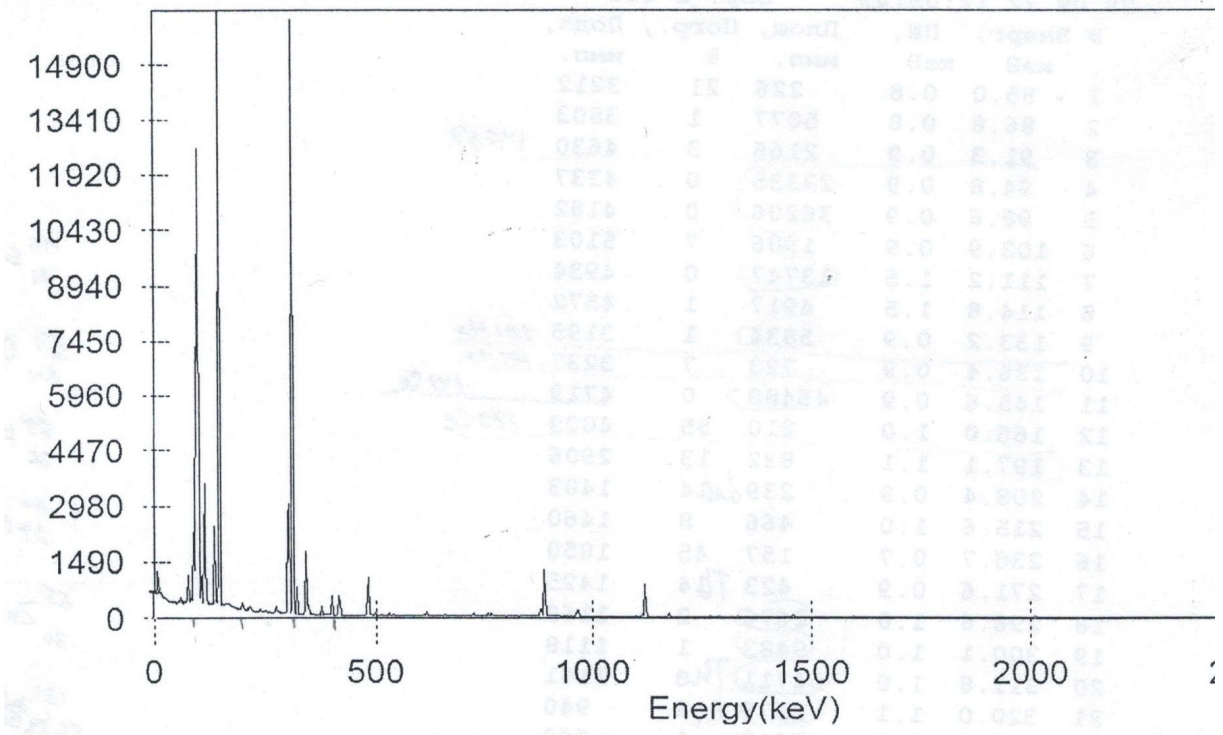 Бета спектр облученного образца 6H1
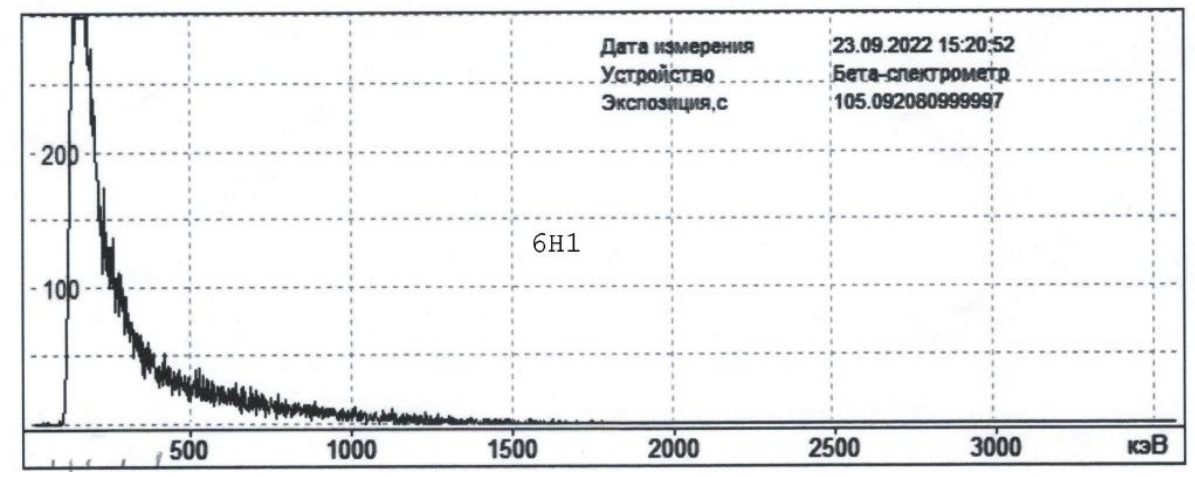 Гамма-спектр облученного нейтронами образца 15R-5
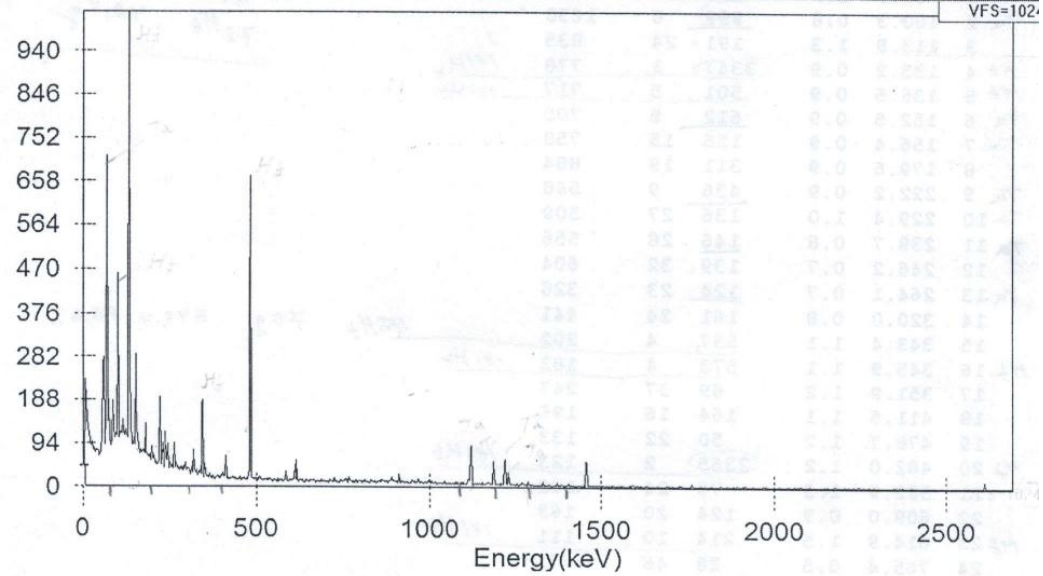 Бета спектр облученного образца 15R-1
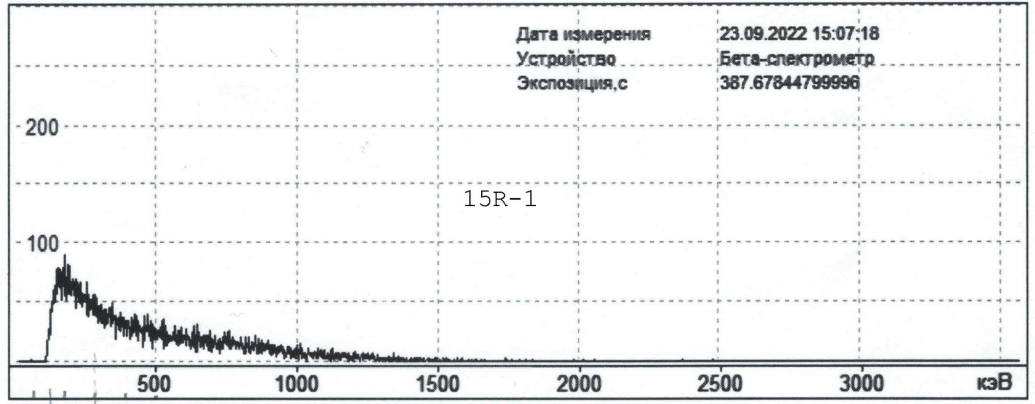 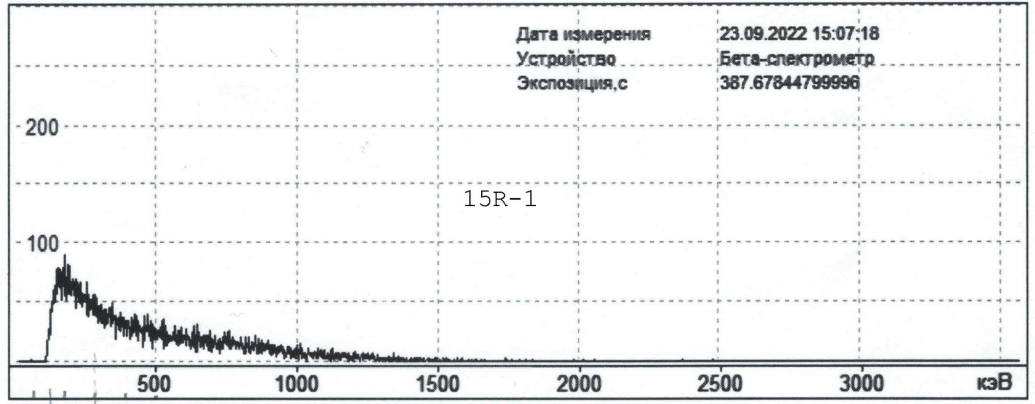 Характеристики гамма-излучений радионуклидов, обнаруженных в образце 15R-5
Характеристики бета-излучения, радионуклидов, обнаруженных в образце 15R-5
Заключение. Предварительный задел:


Рассмотрена схема плазменного нейтронного генератора на плазменной мишени, 

Рассмотрено радиационно-индуцированное дефектообразование при инжекции нейтронов и образовании гамма-излучения в результате взаимодействия с полупроводниковыми пластинами из карбида кремния,

Проведены предварительные эксперименты на установке с плазменным электрогенератором для облучения полупроводниковых гетероструктур с целью создания радиационно-индуцированных дефектов.
Преимущества и недостатки:

Преимущества портативных Нейтронных Генераторов (НГ) с «отпаянной» нейтронной трубкой это то, что они практически не обладают радиационной опасностью в выключенном состоянии при хранении; 
В сравнении с генерацией нейтронных импульсов с использованием малогабаритных вакуумных ускорительных трубок, использующие ускорение заряженных частиц, распространение получили реакции ускоренных до 1 МэВ дейтронов с мишенью из тяжёлой воды для получения нейтронов с большей энергией от 4 до 14,9 МэВ; 
Режим регулируемого излучения нейтронов. 
К недостаткам НГ относятся высокая стоимость и ограниченный ресурс работы до 300 часов, кроме того это большие габариты и большая масса а так же значительное энергопотребление от 200 Вт. НГ имеет ограниченное время непрерывной работы так как требуется периодическое отключение для охлаждения мишени и нестабильность выхода нейтронов от импульса к импульс.
9
Заключение
Задел, опыт. Электронно-управляемый плазменный электрический генератор. Подтвержден эффект. Работы с экспериментальной промышленной установкой.

Предложение схемы плазменного нейтронного генератора на плазменной мишени

Активация полупроводниковых пластин при инжекции нейтронов

Предложения по работе со спектрометрами.
Спасибо за внимание!